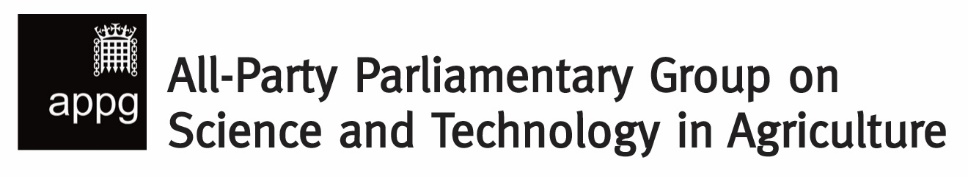 Harnessing the power of farm-level data
 
Hybrid meeting - Monday 26 February 2024, 5.00 – 6.00pm
Wilson Room, Portcullis House

Agenda 

Chairman’s welcome & introduction – Julian Sturdy MP

Keynote introduction
        George Freeman MP, former Minister for Science, Research and Innovation

3.     Launch of the Farm Data Principles Certification Scheme
         Professor Tina Barsby OBE, Chair, Farm Data Principles Ltd
         Dr Helen Ferrier, Chief Science Adviser, NFU
         Andrew Loftus, Loftus Farms
         David Webster, Chief Executive, LEAF

4.    Questions & discussion

5.    A.O.B.